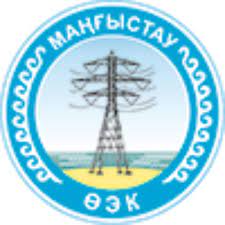 Информация к ежегодному отчету о деятельности  АО «МРЭК» по предоставлению услуг по передаче электроэнергии в 2020 году перед потребителями и иными заинтересованными лицами
апрель 2021г.
Исполнение Инвестиционной программы АО «МРЭК» за 2020 год, утвержденной ДКРЕМиЗК по Мангистауской области
Исполнение Инвестиционной программы АО «МРЭК» за 2020 год, утвержденной ДКРЕМиЗК по Мангистауской области (продолжение)
Исполнение Инвестиционной программы АО «МРЭК» за 2020 год, утвержденной ДКРЕМиЗК по Мангистауской области (продолжение)
Исполнение Инвестиционной программы АО «МРЭК» за 2020 год, утвержденной ДКРЕМиЗК по Мангистауской области (продолжение)
Фактическое освоение инвестиционной программы составило 2 338 млн. тенге или 93%.
       Были завершены и введены следующие проекты:
Реконструкция (Модернизация) РЗА на ПС АО "МРЭК" ПС 220/110/10кВ "Узень";
Строительство ремонтных боксов для службы механизации и транспорта АО "МРЭК";
Строительство ЛЭП-10кВ протяжённостью 10,5км в районе Теплого пляжа.
Строительство ЛЭП-10кВ с от ПС 35/10кВ "КТЖ" до ВЛ-10кВ яч. 113 ПС-110/10-10 "Курык" 1х7км.
Переходящие проекты:
Внедрение системы SCADA на ПС 220,110,35кВ АО "МРЭК";
Внедрение системы АСКУЭ на подстанциях 1Г, 2Г, 3Г, Прибрежная, ПС-4, Н-2, Куюлус, РМЗ, Базы отдыха АО «МРЭК»;
Внедрение системы SCADA на ПС-220/110/10кВ "Узень".
Основные финансово-экономические показатели деятельности           АО «МРЭК» за 2020 год
6
Объемы предоставленных регулируемых услуг за 2020 год
Крупные потребители:
АО «Озенмунайгаз» - 713 млн. кВт/час;
АО «Мангистаумунайгаз» - 591 млн. кВт/час;
АО «Каражанбасмунай» - 245 млн. кВт/час;
ТОО «Каракудукмунай» - 135 млн. кВт/час;
Филиал компании "Buzachi Operating Ltd"  - 117 млн. кВт/час;
ГКП оказывающие услуги по передаче и  распределению электроэнергии - 225 млн. кВт/час.
Проводимая работа с потребителями, в том числе информация по выдаче новых мощностей
В 2020 году по сетям АО «МРЭК» было передано 67,1 МВт мощности на электроснабжение потребителей, из них:
     - 59,6 МВт выданы технические условия на электроснабжение вновь подключаемых потребителей в количестве 279 шт.;
     - 7,4 МВт  согласованы отпуском дополнительной мощности для 44 субпотребителей.
           Выданные ТУ свыше 1 МВт:
Заместитель акима Тупкараганского района на Стройтельство дополнительной ЛЭП-10кВ в с. С. Шапагатов – 2 000 кВт;
Филиал АО "Транстелеком" в г. Актау "Актаутранстелеком", на электроснабжение Центр обработки данных в г. Актау -2000 кВт;
ТОО "Таучик Строй Снаб" на электроснабжение производственной базы в с.Таучик – 1600 кВт;
ТОО "IF Invest" на электроснабжение Базы отдыха в м. Бегей 1 – 3500 кВт;
ИП Сейдалиев А.К на электроснабжение Добычы строительного камня в с. Таучик – 1000 кВт;
ТОО "Завод стеклпластиковых труб" на Увеличение мощности стеклопластикового завода в м. Дунга – 1855кВт;
АО "Мангистаумунайгаз» замена односекционной КРУН-6кВ на двухсекционную на БКНС-3 – 1600 кВт;
КГУ "Мангистауский областной центр Национальных видов спорта» на электроснабжение здания и сооружение предприятии в г.Актау – 1000кВт;
ГУ "Актауский городской отдел стройтельства» на электроснабжение жилых домов и объектов 18 мкр г. Актау– 4950кВт;
ГУ Прокуратура Мангистауской области на электроснабжение Многоэтажный жилой дом в 18 мкр г.Актау– 1320кВт;
Опреснительный завод Каспий на электроснабжение Опреснительная установка в г. Актау Промзона - 4000кВт;
АО Озенмунайгаз На присоединение подстанции 110/6кВ 2х10МВА Альбсеноман – 10 000кВт;
Выданные ТУ с разбивкой по энергоузлам
Динамика выдачи мощностей по ТУ 2015—2020гг.
51 МВт
33,7 МВт
Информация об исполнении утвержденной тарифной сметы  за 2020 год
Перспективы деятельности, в том числе возможные изменения тарифов на регулируемые услуги
Обеспечение надежного и бесперебойного энергоснабжения потребителей;

Реализация утвержденной инвестиционной программы;

Исполнение утвержденной тарифной сметы;

Достижение утвержденных ключевых показателей деятельности;

Реализация мероприятий по созданию безопасных и здоровых условий труда на каждом рабочем месте, предупреждению производственных травм и профессиональных заболеваний.
Спасибо за внимание!